ENSC 440/305 Presentation
Rollada
Xotro – Group 13  
Henry Kam – Chief Executive OfficerJeff Ip – Chief Creative OfficerBenjamin Chen – Chief Finance Officer Chuck Lee – Chief Operating Officer Nathaniel Seung – Chief Technical OfficerApril 30, 2010
1
Table of Contents
Introduction

System Overview

High-level System Design

Market and Consumers

Prototyping and Budget

What We Learned

Team Dynamics

Conclusion/Future Implementations

Acknowledgements & Questions
2
Introduction
What is a rollator?

Wheeled walker

Commonly used for assisting with balance while walking

Acts as a portable seat

Optional basket helps carry items
3
Motivation
Demand for a walking aid for people with balance problems or minor mobility issues

Current rollator designs have only basic mechanical features
4
Introduction - Problem
The problem with rollators these days:

Lack of resistance braking

Self Closing Doors

Unexpected Obstacle

Low Visibility Environment
5
Introduction - Solution
We offer the Rollada as a solution to these problems:
Dynamic braking to provide resistance on slopes

Door wheels help hold the door open during passage

Ultrasonic obstacle sensor detects walls or obstacles

Lighting system illuminates dark paths and increases night-time visibility
6
System Overview.
Key features:

Automatic Braking System

Sonar System

LED Lighting System

Door Bumpers
7
Automatic Braking System
Senses angle of tilt and changes resistance

Senses speed and brakes if limit is exceeded

Force sensors detects braking force exerted

Adjustable speed limit via turn knob
8
Obstacle Detection System
Detects objects at a distance (within 5 meters)

Alerts user with beeps accordingly when objects are within 0.5 meter

Feature can be switched off manually
9
Lighting System
Increases visibility to other road users at night

Lights up the path when environment is dim

Has a manual switch for turning the system off
10
Door Bumpers
Modified extensions that soften door/wall collisions

Will not leave marks on most surfaces

Can be used to push open doors that are not locked

Useful for doors that have door closers
11
High-level System Design
Automatic Braking System
Accelerometer detects tilt
Microcontroller controls motors to apply corresponding braking resistance
Force sensors provide feedback control

Obstacle Detection System
Ultrasonic sensors detects distance from obstacle
Microcontroller processes information and emits audio when necessary
12
High-level System Design (cont.)
Lighting System
Photo-resistor circuit detects ambient light
Ultra-bright light-emitting diodes illuminates when required
13
Market and Consumers
Mainly aimed for individuals with minor mobility problems

Potential uses for rehabilitation from injury or surgery

Elderly people with balance issues

Resistance training or anger management
14
Prototyping
Brackets for motors made from aluminum shaft

Door contacts made using common hardware

Brake pad mechanism fabricated using raw materials and basic tools

Most electronics soldered onto proto-board using plugs for easier maintenance
15
Prototyping Budget
Proposed costs:
Electronics and transducers: $319.20
Hardware: $657.20
Total: $976.40
Actual costs:
Electronics and transducers: $390.70
Hardware: $291.30
Total: $682.00
Funding received:
ESSEF: $500.00
16
Project Timeline
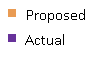 17
What we learned
Workshop fabrication skills

Embedded microcontroller programming

Usage of sensors and actuators

Real-time hardware and software debugging

Circuitry design

Leaderships skills and respect for colleagues
18
Team Dynamics
Work within the group was divided as follows:

CEO (Henry Kam): Oversees the project progress and aids with any issues members encounter
COO (Chuck Lee): Helps manage the group and organize meetings
CCO (Jeff Ip): Uses creative skills and hardware knowledge to develop the project
CFO (Benjamin Chen): Manages finances and the budget for the project
CTO (Nathaniel Seung): Provides technical advice
19
Conclusion/Future implementations
Improved battery life and performance

Reduce weight

Graphic user interface to display information
20
Acknowledgements
Instructors:
Andrew Rawicz, Steve Whitmore, Patrick Leung

TA’s:
Ali Ostadfar

Support:
Doug Gayton (GF Strong - Assistive Technology)
Ian Denison (GF Strong – Equipment Evaluation)
Century House
21
Questions?
22
Hardware - Microcontroller
Atmel Atmega328 @ 16 MHz
16 kb flash memory
1 kb SRAM
Input voltage: 7-12V
USB A to Mini-B Interface connector
23
Hardware – Sonar scanners
DFRobot URM V3.2 Ultrasonic Sensor
Input Voltage: 5V
Minimum distance: 4 cm
Maximum distance: 500 cm
Resolution: 1 cm
24
Hardware – Motor Driver
EasyDriver Stepper Motor Driver
A3967 microstepping driver chip
Adjustable current control: 150 mA/phase to 750 mA/phase
Input voltage: 7V – 30V
25
Hardware –Accelerometer
Memsic 2125 Dual-axis accelerometer
Measures +/- 3 g on each axis
100 Hz PWM output signal
Input voltage: 3.3 – 5V
26
Hardware - Force Sensitive Resistors
Interlink 0.2” Circular Force Sensitive Resistor
Force sensitivity range: <100 g to >10 kg
Force resolution: Better than 0.5% full scale
Break force (turn-on force): 20 g to 100 g
Device rise time: 1-2 ms
Lifetime: >10 million actuations
27
Hardware – Linear Stepper Actuators.
Bipolar stepping
Operating voltage: 2.33V – 12V
Weight: 241 g
Power consumption: 7W
Current/phase: 290 mA to 1.5 A
Exerts up to 50 lbs
28
Software - Arduino
Arduino programming language
Programming language based on C/C++
Sequential coding within a main loop



Programmed using Arduino IDE:
Force Sensitive Resistors
Motor Drivers
Obstacle Sensors
Encoders
Accelerometer
29